Build the Movement Nuts and Bolts of Supporting New Advocates

September 28th, 2022 | 8:00 pm ET
2
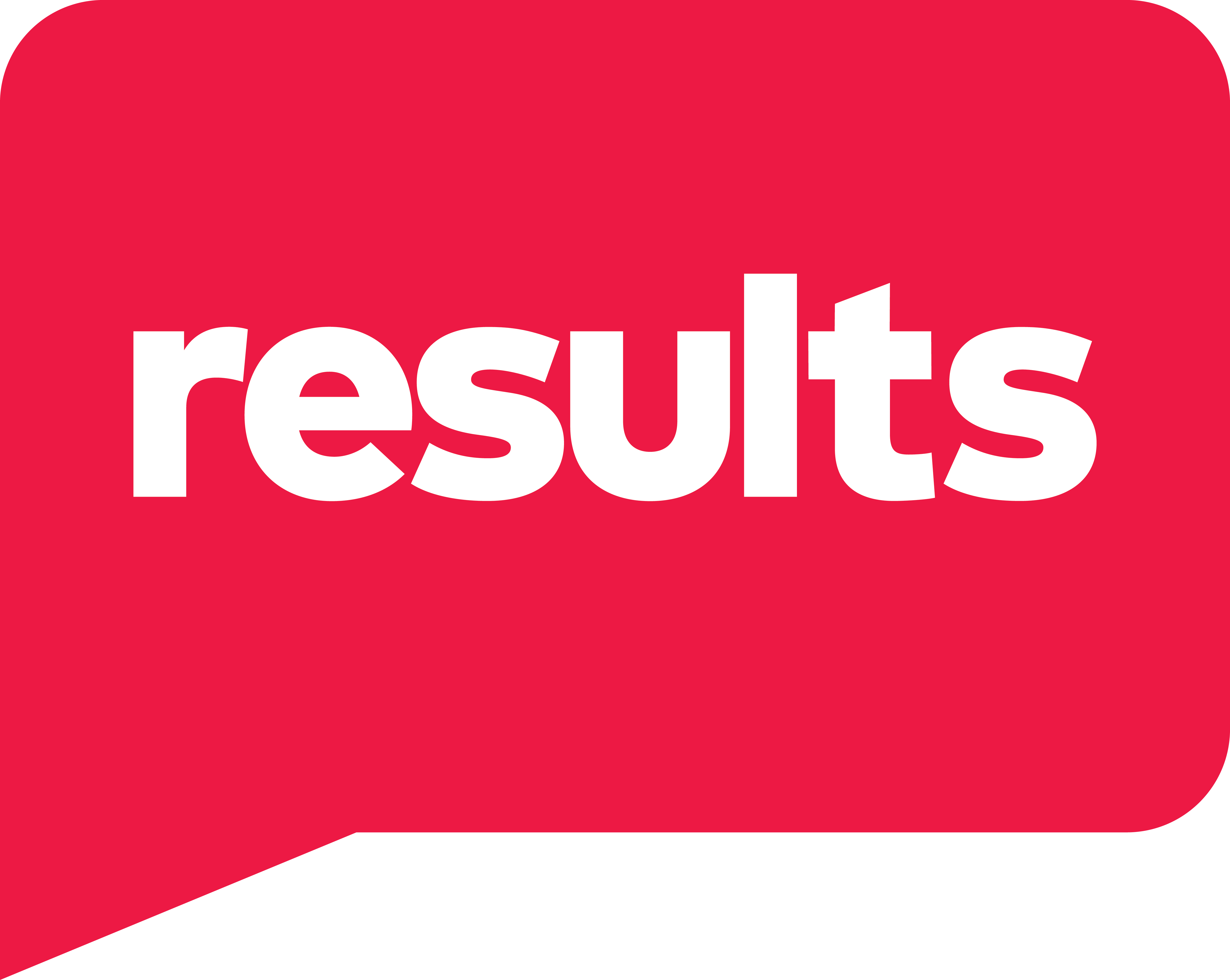 welcome!
3
our objectives
Prepare you to welcome, guide, and support new advocates 
Redefine how we look at "success" in recruitment & outreach 
Provide clarity for new advocate mentors about the role 
Cultivate a “community of practice”
4
our facilitators
Alicia Stromberg
Sarah Leone
5
special guests
Cat Schoessler, Action Network Manager and New Advocate Mentor from RESULTS Anchorage 

Kazmyn Ramos, Co-Group Leader & New Advocate Mentor from RESULTS Indiana
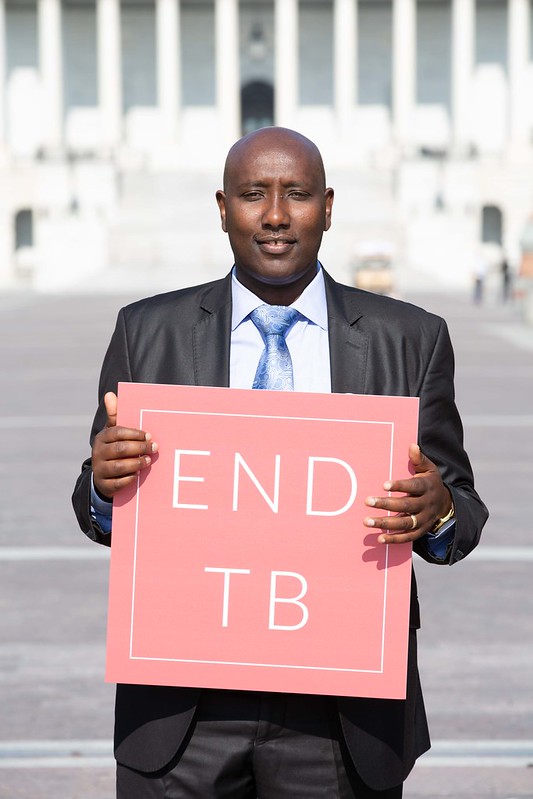 introductions
Name 
City/State 
1 thing you're hoping to learn today
7
Commitment is a JOURNEY 
(not a single action)
Small Steps  Big Results
Build Power
Mobilize your Following
Create a Following
[Speaker Notes: Commitment is a journey 
You might be starting at the first step – or in the middle – you have to meet people where they are, get them on the journey 

Even if you only get someone to sign up for updates on RESULTS website – we will send them a ‘welcome series’ to help them learn more about RESULTS and take them down the commitment journey]
9
Best Practices
Commitment is a PROCESS and not all volunteers will be ready to jump in and be a full-time group member. Success comes in many forms!

New advocates join with an understanding of who RESULTS is and what we do, and receive “hands on” training in local groups

ACTIVE & CONSISTENT communication is necessary
10
Best Practices, con’t
New Advocate Mentors = new advocate success. New volunteers need clarity on who to go to with questions 

Inclusive and welcoming group meetings  slow down, ask them to participate, do the work DURING your meeting 

Show, don’t tell (get them into action!)
11
Let’s hear from Cat, Kazmyn, and Sarah!
12
How has your experience been supporting new advocates?When have you been successful? What has been most challenging?
13
what's next?
Opportunities for New Advocate Mentors to do expansion follow-up are coming this fall 
We're here to support you! 
Sarah = mentors, group leaders, RCs
Alicia = onboarding, mentors  
Community of practice 
Join our RESULTS New Advocate Mentor listserv by emailing results-new-advocate-mentors@googlegroups.com 
Will meet again in a few months!